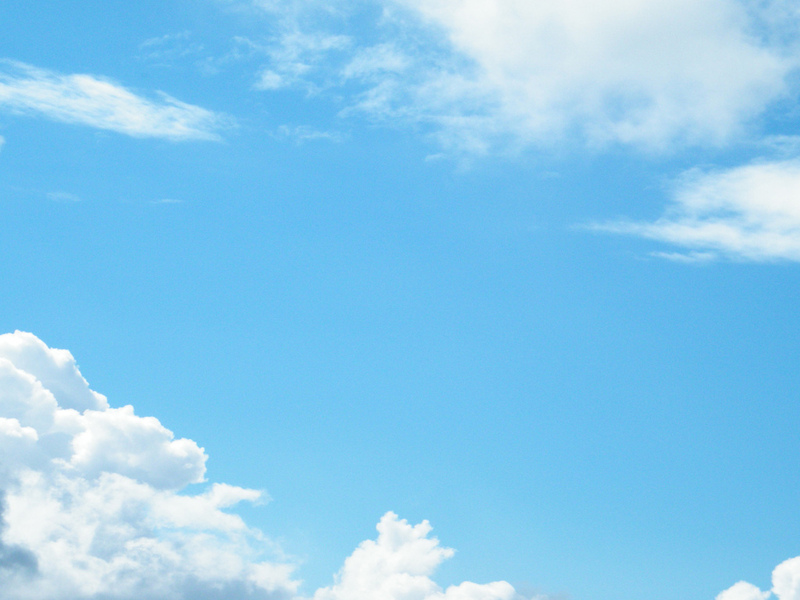 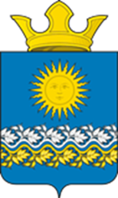 село Сладковское
Сладковского сельского поселения 
Слободо-Туринского муниципального района
Свердловской области
ПУБЛИКАЦИИ В СМИ  


«Здоровое село - территория трезвости»



2022 год
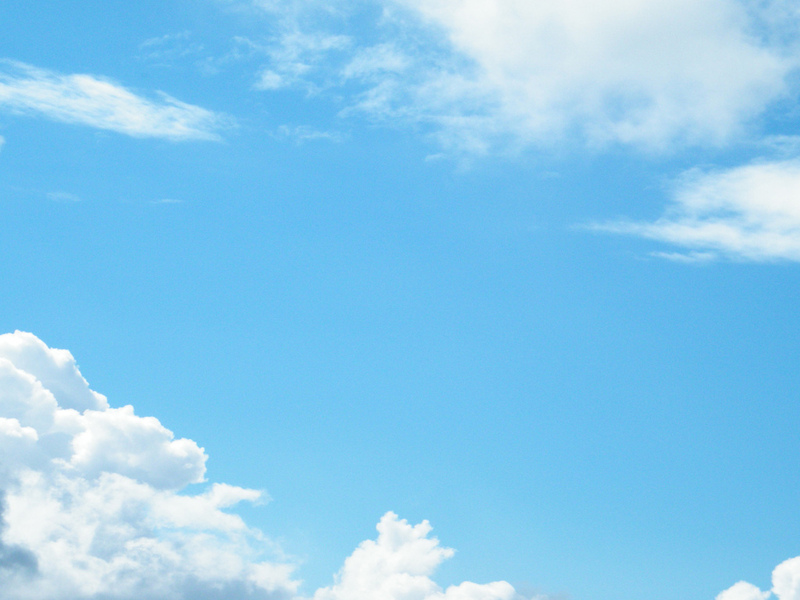 Публикации в СМИ направленные на пропаганду здорового образа жизни
Выпущено 12 номеров печатного средства массовой информации администрации и Думы Сладковского сельского поселения «Информационный вестник» - «Здоровый образ жизни»
В Информационном вестнике публикуется:
Статьи направленные на профилактику здорового образа жизни
Фоторепортажи о  проведенных мероприятиях
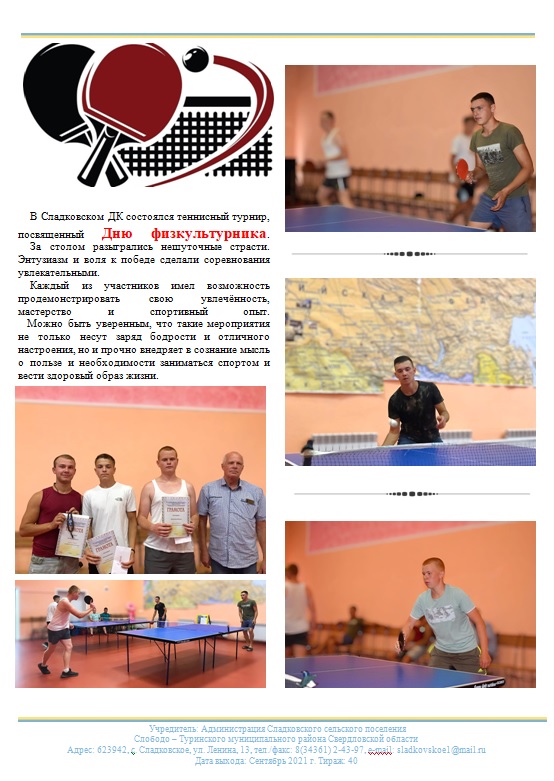 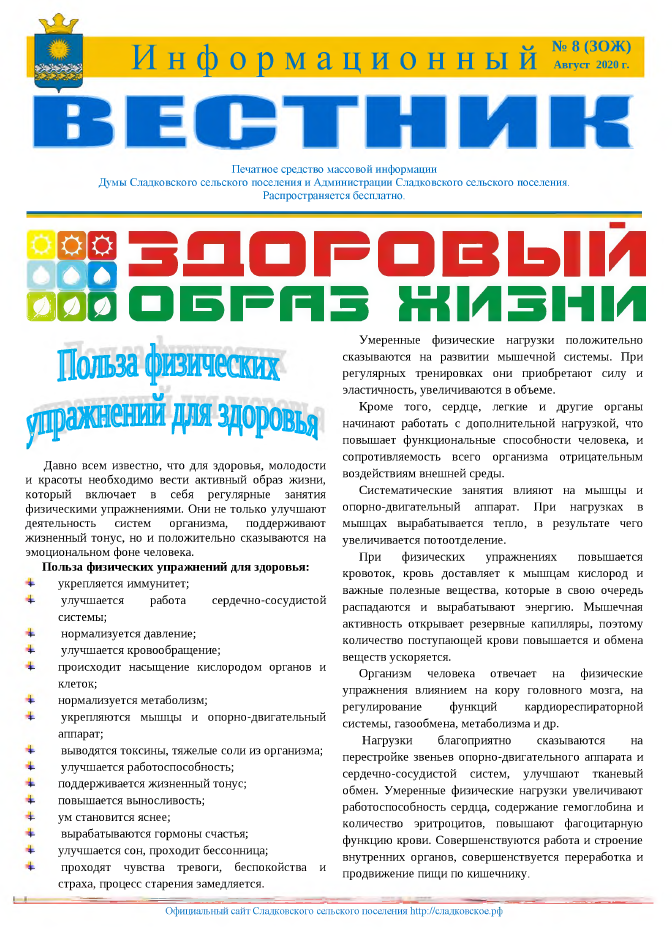 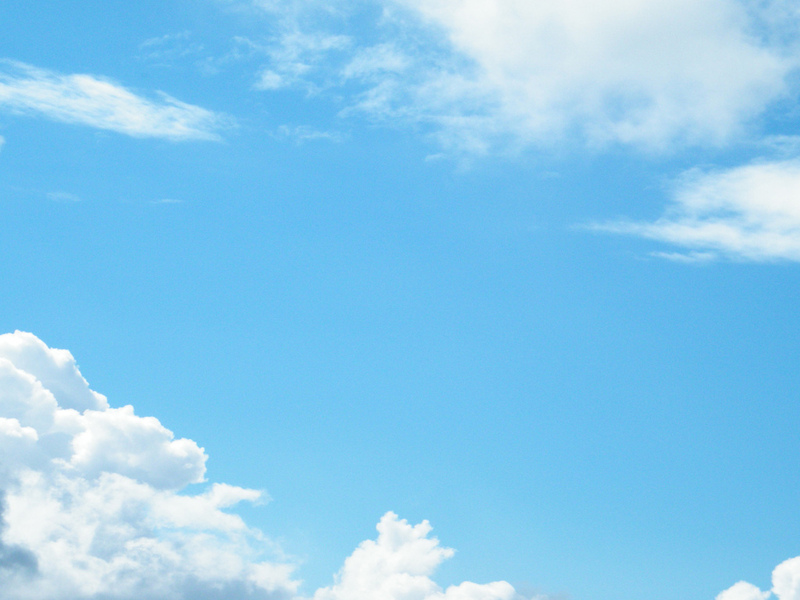 Эфирные справки
За период с августа 2021 года по  июль 2022 года вышло шесть эфиров
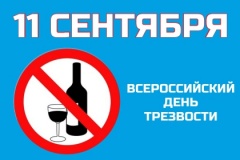 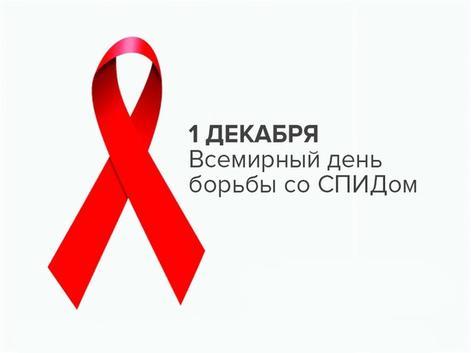 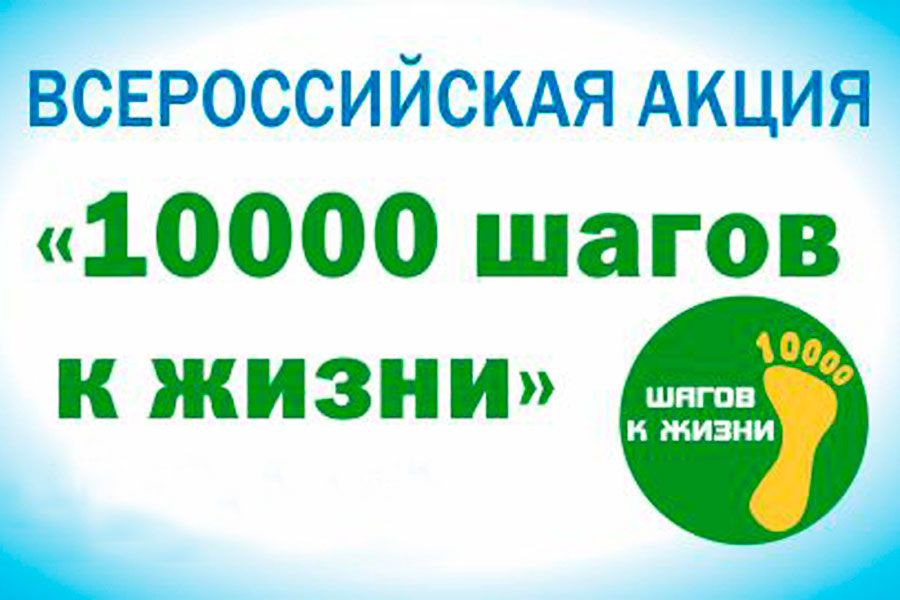 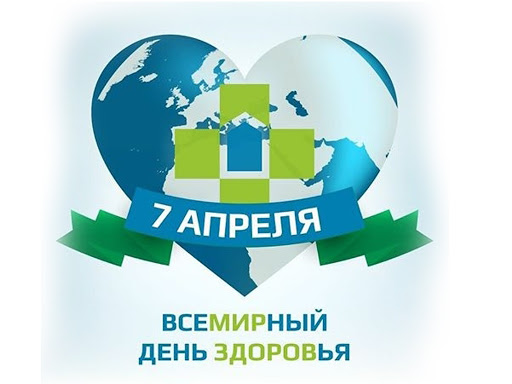 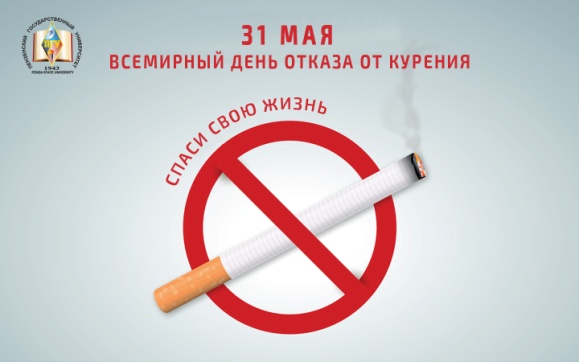 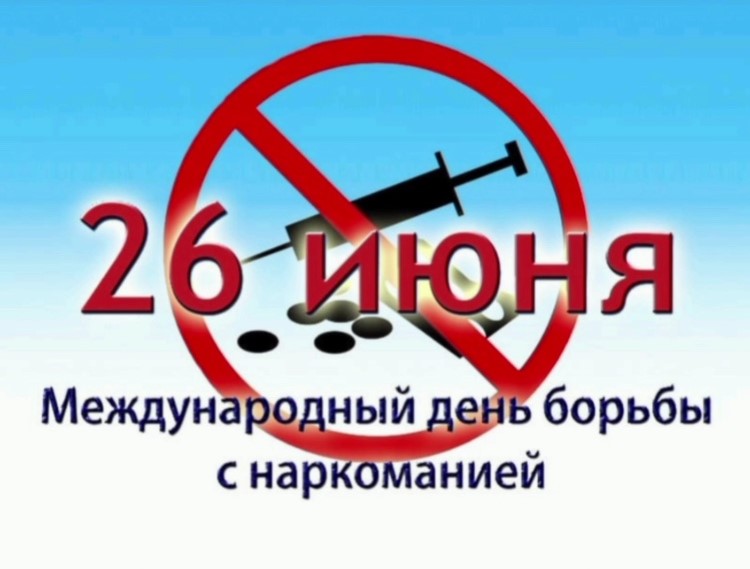 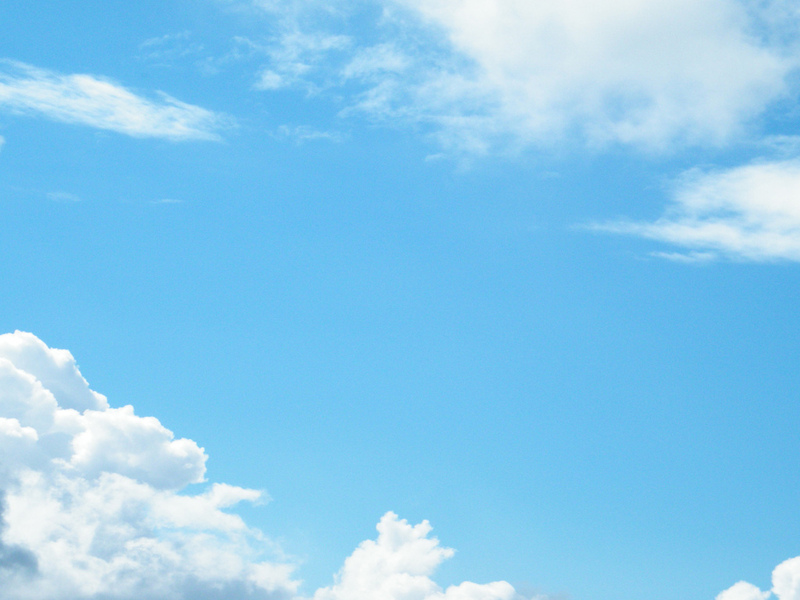 Публикации на официальном сайте Сладковского сельского поселения  в информационно-телекоммуникационной сети «Интернет»
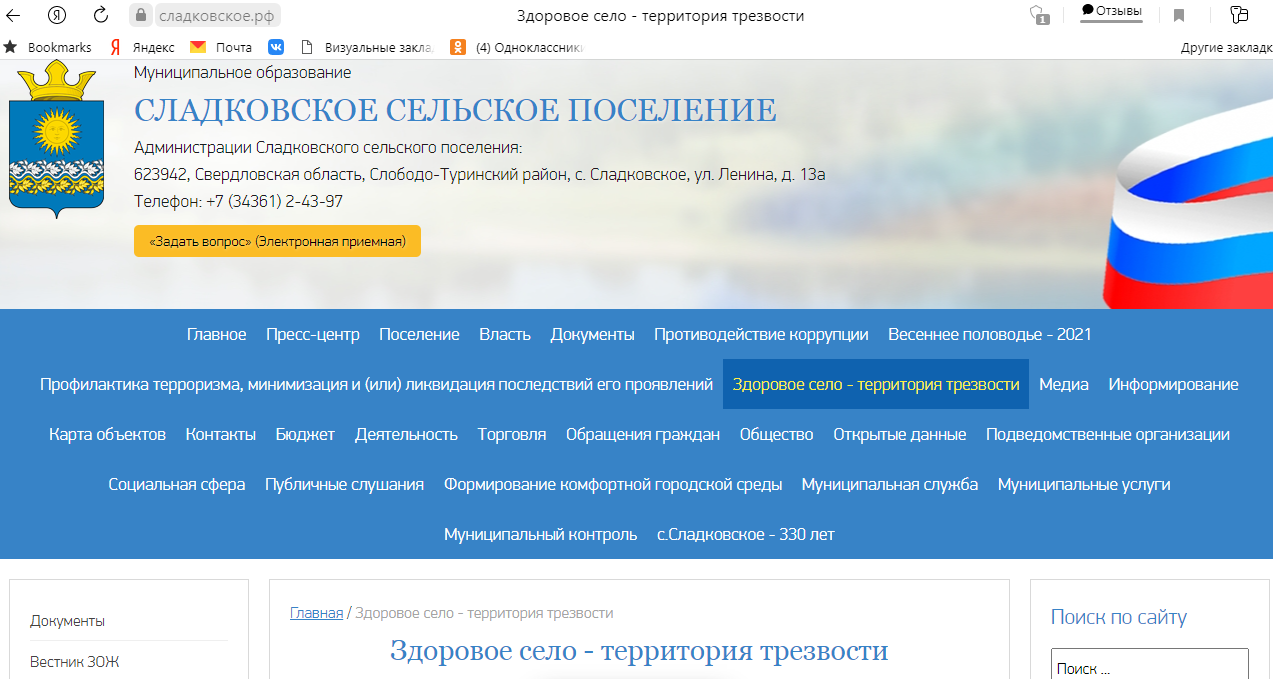 В разделе 
«Здоровое село-
территория трезвости»
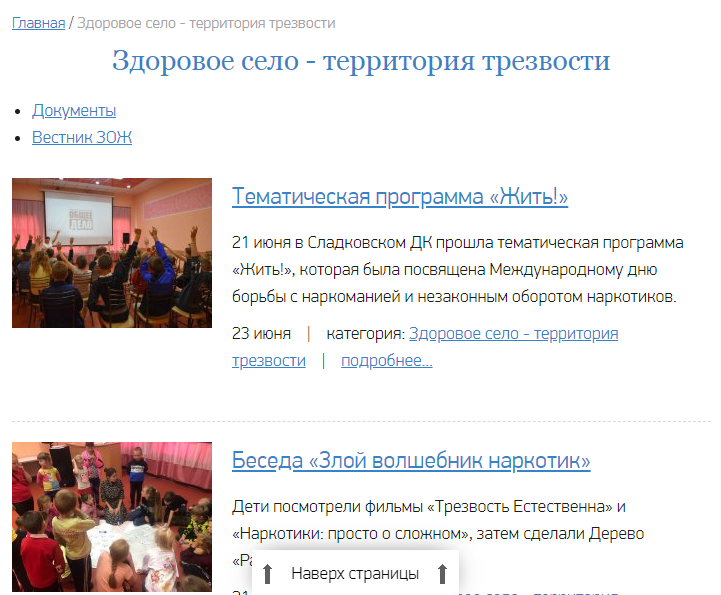 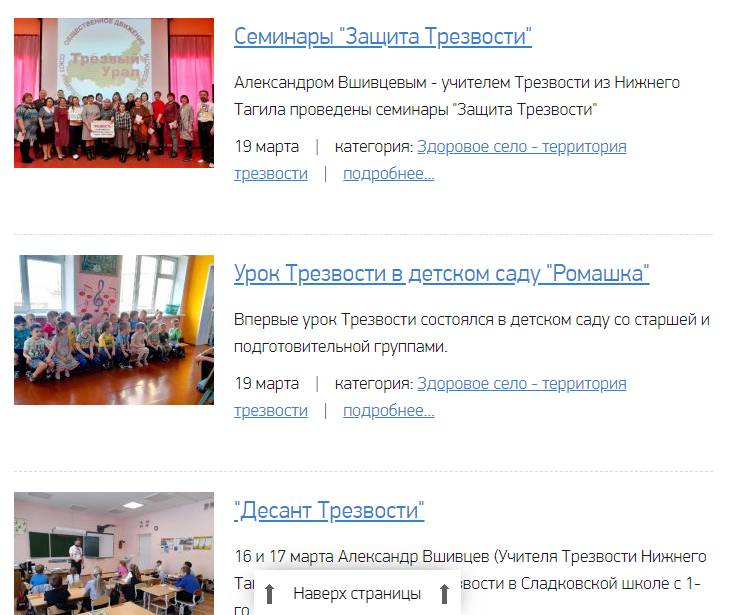 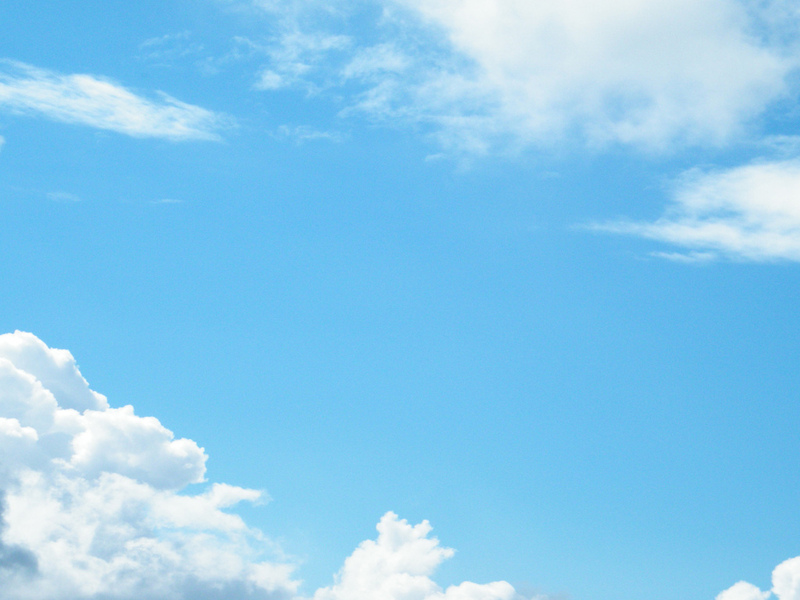 Публикации в социальных сетях направленные на пропаганду здорового образа жизни
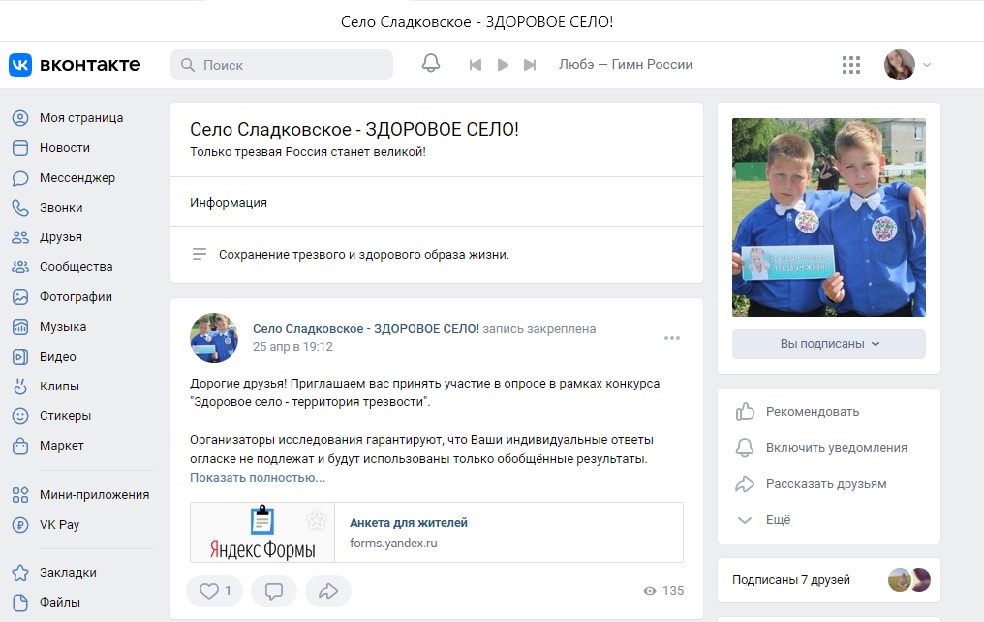 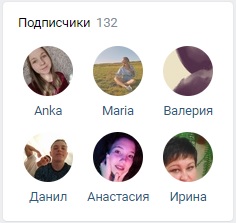 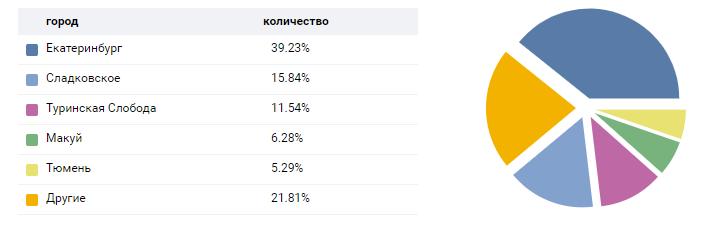 В социальной сети «ВКонтакте» 
создано сообщество 
 «Село Сладковское - ЗДОРОВОЕ СЕЛО»
Адрес:public193069581
В сообществе состоит
132 подписчика
из разных населенных пунктов и городов
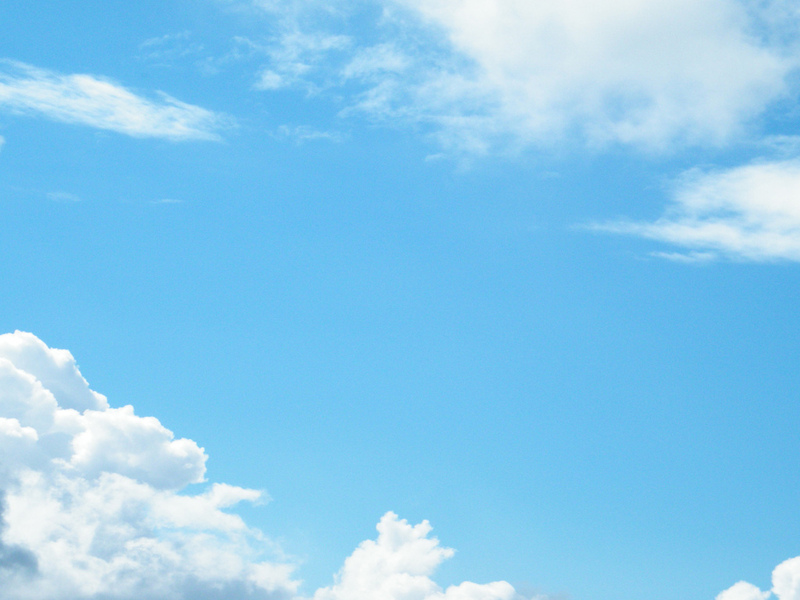 Публикации  в социальных сетях направленные на пропаганду здорового образа жизни
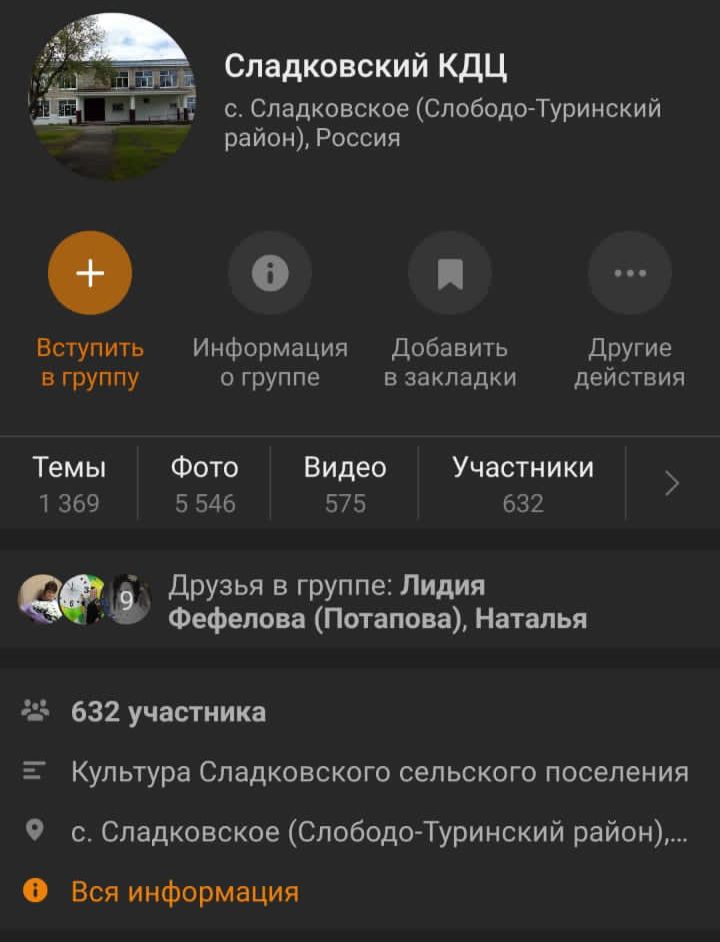 В социальной сети «Одноклассники» 
 в группе «Сладковский КДЦ» регулярно опубликовываются мероприятия и видеоролики направленные на укрепление  здоровья населения, пропаганду трезвого и здорового образа жизни, профилактику алкоголизма, наркомании и табококурения. 

В группе  632 участника

Адрес: https://ok.ru/group/54054440271987
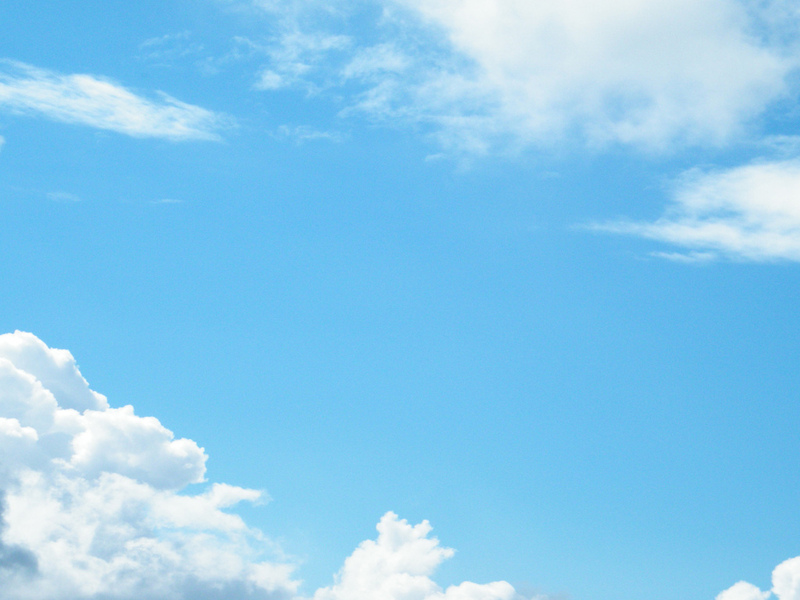 Спасибо
 за внимание!